Reverse Multi-Delimiter Compression Codes
Igor Zavadskyi, Anatoly Anisimov
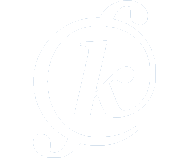 Taras Shevchenko National University of Kyiv, UkraineComputer science department
Data compression codes key features: compression rate
Arithmetic
 Asymmetric numeration systems
 Huffman
 Multi-delimiter
 Fibonacci
 Byte-aligned RPBC
 Byte-aligned SCDC
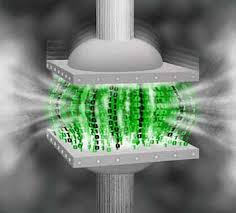 Codes with delimiters
Key features: synchronization
Arithmetic code, ANS and Huffman codes are not synchronizable
error
error
Codes with delimiters are synchronizable
Key features: decoding speed
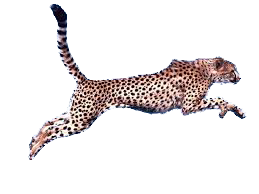 RPBC
1
2
3
4
5
6
Byte-aligned algorithms for multi-delimiter codes
SCDC
Byte-aligned algorithms for Fibonacci codes
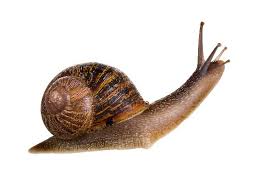 Huffman codes, ANS
Arithmetic encoding
Key features: search in compressed file
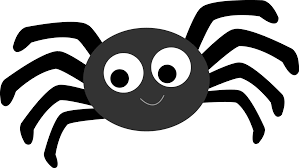 We have developed a new class of variable length prefix codes, so called (; k)-codes, which can be used for efficient data compression.
efficient
Huffman, arithmetic, ANS, RPBC
–
SCDC, Fibonacci, multi-delimiter
+
Natural language text compression: Fibonacci codes
Fib3
?
Fib3
Fib4
Fib2
Fib2
Fib4
Fibm is the pattern code with delimiter 1…1
m
Delimiters
Fibonacci codes
Delimiter				Strings
–
–
–
1111		      11111	        11111
111
Multi-delimiter codes
Delimiter				Strings
s
+
+
+
0111110
01110
011110
0110
,
D2,3
Multi-delimiter code: definition
Let m1 ,… , mt be a sequence of integers, 0 < m1 <…< mt
The code                       contains:

    - codewords of a form          1…10, … , 1…10


    - codewords of a form      α01…10, … , α01…10
(type 1)
m1
mt
(type 2)
m1
mt
A type 2 codeword contains the delimiter only as a suffix and does not contain any of type 1 codewords as a prefix.
Multi-delimiter codes properties
Completeness
Universality
Synchronizability with the delay 1
Direct search in compressed file
     etc.
Code D2,3 (delimiters 0110, 01110) – example
codewords
1101110010110110
delimiters
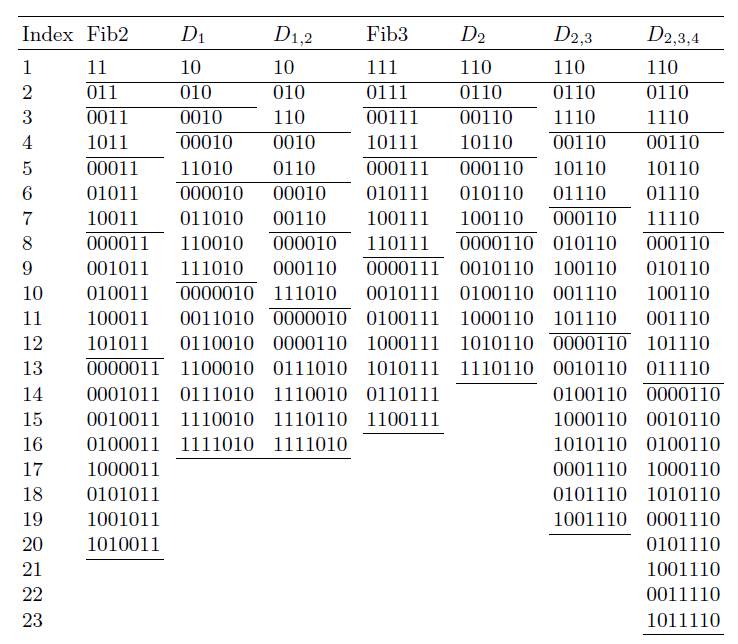 Codewords of length ≤7
Multi-delimiter codes vs Fibonacci codes
Asymptotic density
Number of codewords of length ≤ n
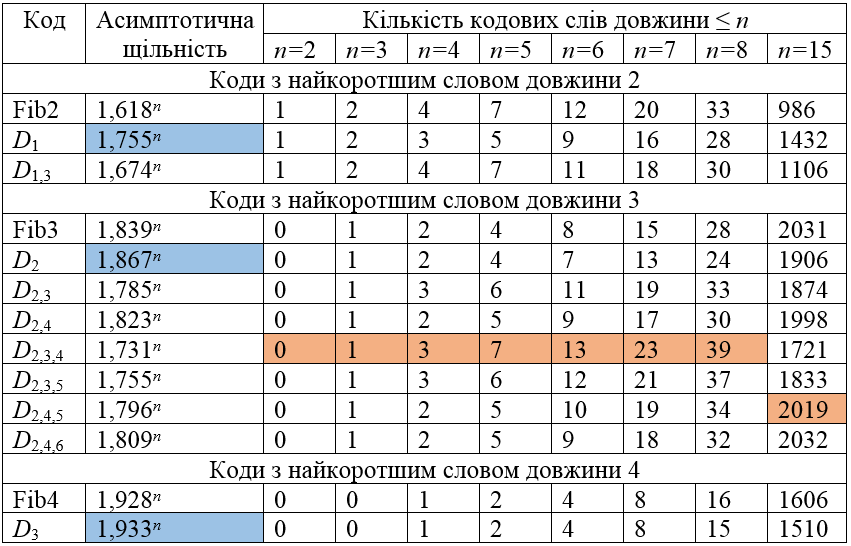 Code
The codes with the shortest codeword of length 2
The codes with the shortest codeword of length 3
The codes with the shortest codeword of length 4
The flexible family of codes
Publication
A.V. Anisimov, I.O. Zavadskyi, “Variable-Length Prefix Codes With Multiple Delimiters,” 
IEEE Transactions on Information Theory, vol. 63, no. 5, pp. 2885–2895, 2017.
Main problem: non-monotonousness
110
0110
00110
10110
000110
010110
1
2
4
3
8
5
Dict[1] = the
Dict[2] = and
Dict[4] = of
Dict[3] = to
Dict[8] = that
Dict[5] = in
…
NULL
92784
Dict[92784] = Abhor
00001110110
NULL
…
The reverse codes – key idea
Write all codewords from right to left.
0101110
011
0101000110
Direct code:
0101000110
0110001010
011
0101110
0111010
110
Reverse code:
This way we obtain a non-prefix but uniquely decodable code
with a simple principle of monotonous codeword set construction.
Codeword set construction — R2,4 , K={ 0, 1, 3, 5 }
L=3
L=4
L=5
L=6
1. Replicate the sets of codewords of lengths L−k−1     and append the sequences of the form 01k, k ∈ K.
 
2. Replicate the set of words of the length L−1 with     a suﬃx 01r, r > mt , and append a single “1” bit     to all elements of this set. 

3. If L = m + 1, m ∈ {m1,...,mt}, append the word 01m     to the codeword set.
L=7
011
0110
011
0
011
011
0110
0
011000
011010
011110
011001
01100
01101
01111
0
0
0
0
0
0
0
01100
01101
01111
01
01111
01
01
01
01
0111
L=9
L=10
011011111
011011111
1
R2–∞ decoding
Automaton
Algorithm
input: encoded Text
output: dictionary indices
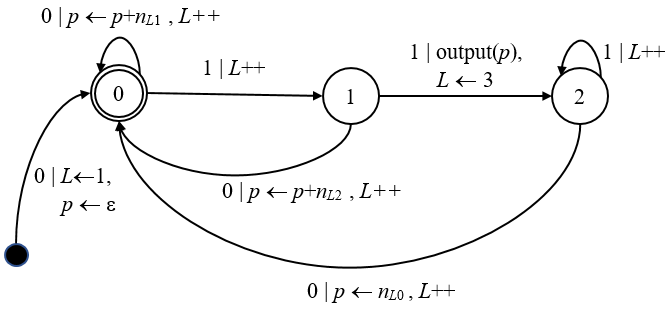 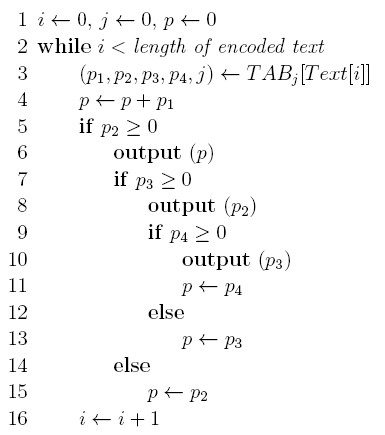 Decoding time comparison, milliseconds
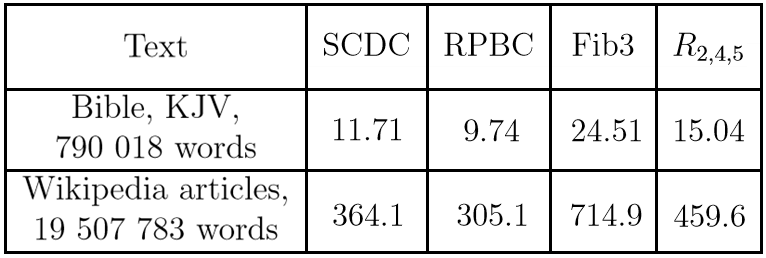 R2–∞ improved decoding algorithm (idea)
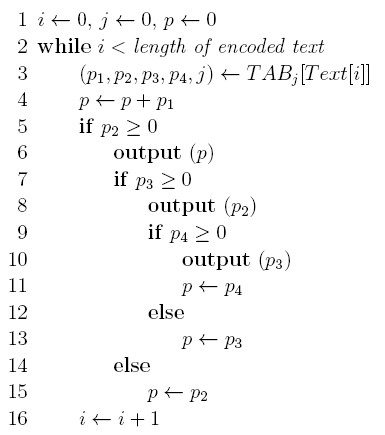 Pack TABj[Text[i]] into 32-bit word

Get p1,…,p4 via bit-level operations
Improved decoding timing, milliseconds
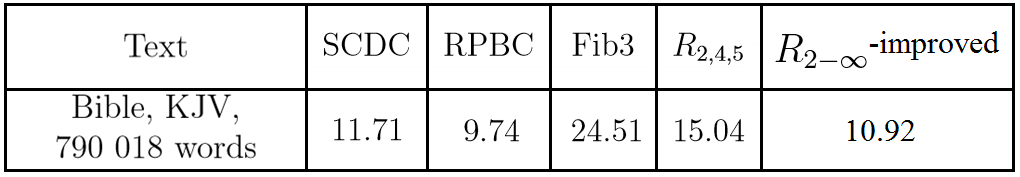 Empirical comparison of codes compression rate
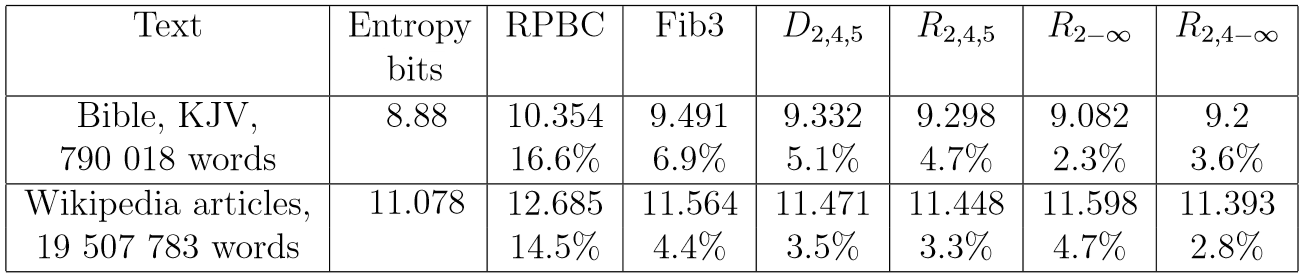 Conclusions
The reverse multi-delimiter codes are the first compression codes that have all the following properties:
Operate quite close to entropy (2–3% away)
Allow us to search the data in a compressed file without its decompression
Provide fast decoding on a level with byte-aligned codes
Are synchronizable with the delay 1
These codes point the way towards information retrieval systems of a new type, which can operate with compressed data directly, performing the decompression only on the fly.
Thank You!
Igor Zavadskyi
ihorza@gmail.com
Anatoly Anisimov
ava.lectures@gmail.com